Число  7
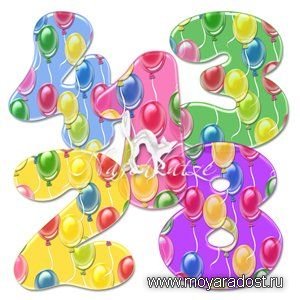 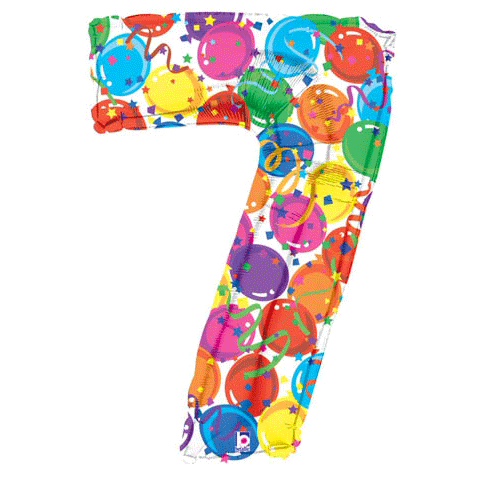 За  семью  печатями
Что-то непонятное, скрытое.
Читало 7 человек.
Что-то непонятное, скрытое.
Читало 7 человек.
Семи пядей во   лбу
Умный,  мудрый  человек.
Человек с модной причёской
Умный,  мудрый  человек.
Человек с модной причёской
7  Чудес  светапирамиды
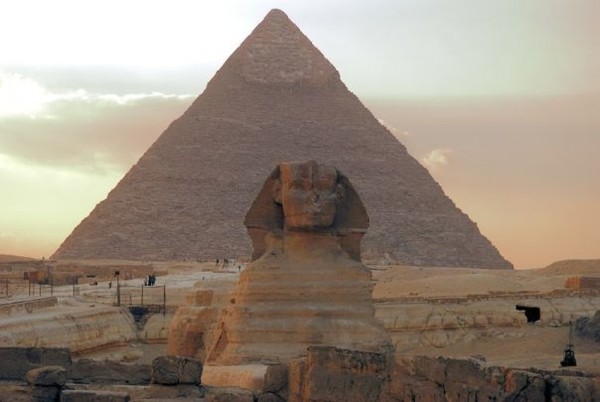 7  Чудес  светависячие  Сады  царицы   Семирамиды
7  Чудес  светахрам  греческой  богини  Артемиды
7  Чудес  светаЗевс  Олимпийский
7  Чудес  светагробница  Царя  мавсола
7  Чудес  светаколосс   родосский
7  Чудес  светаалександрийский  маяк
Автор: Нагайцева И.В.,
               учитель начальных классов
               МБОУ  «СОШ № 34»
               г. Бийска  Алтайского края